Экспериментальный правовой режим
Екатерина Третьякова
Юрист коммерческой практики/здравоохранения
Компании Пепеляев Групп
2020
www.pgplaw.ru
Механизм реализации регуляторных песочниц: этап 1
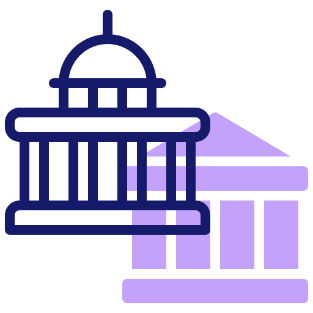 Внесение инициативного предложения
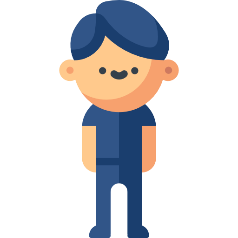 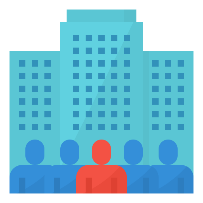 Уполномоченный орган
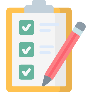 Соответствие требованиям к субъекту ЭПР
Юридическое лицо или индивидуальный предприниматель
К предложению прикладывается проект программы будущего ЭПР
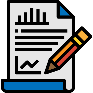 Механизм реализации регуляторных песочниц: этап 2
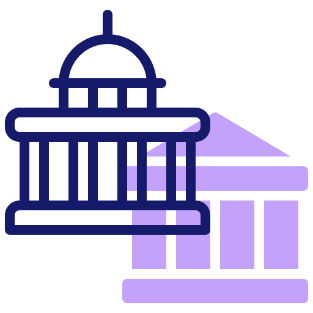 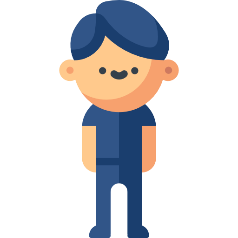 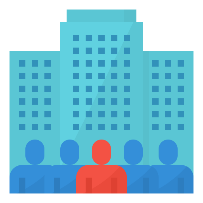 Внесение инициативного предложения
Соответствие требованиям к субъекту ЭПР
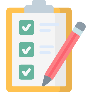 Уполномоченный орган
Юридическое лицо или индивидуальный предприниматель
К предложению прикладывается проект программы будущего ЭПР
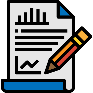 Получение заключений на предложение
Каждый из участников согласования имеет право вето
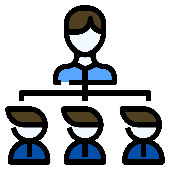 Организация предпринимательского сообщества
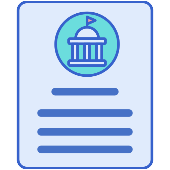 Регулирующий орган (профильный ФОИВ)
Правительство Субъекта РФ (если ЭПР вводится на территории отдельного Субъекта)
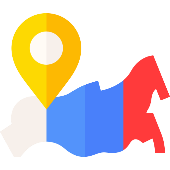 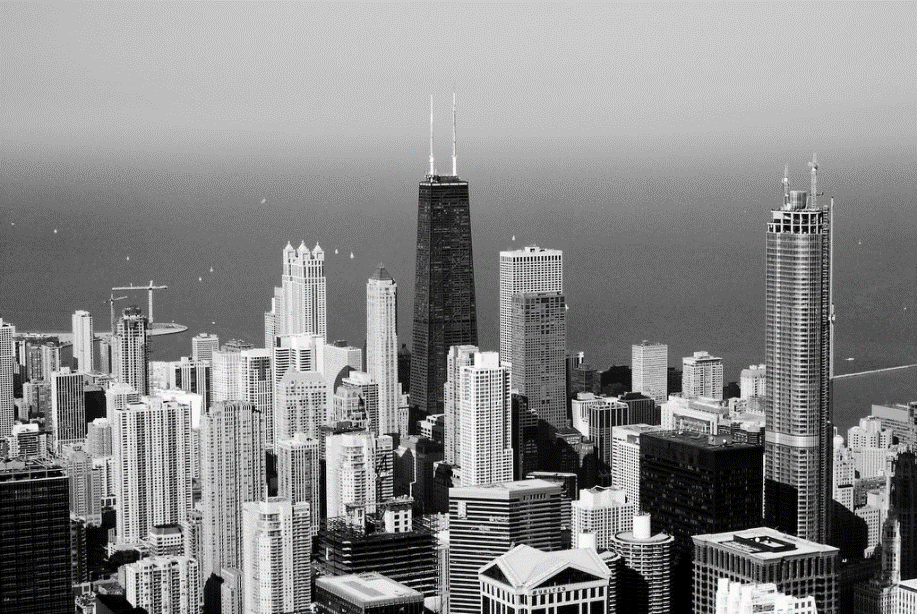 Механизм реализации регуляторных песочниц: этап 3
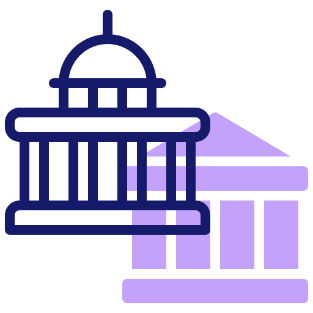 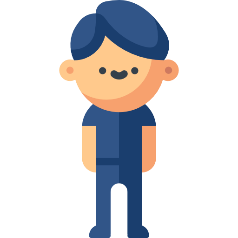 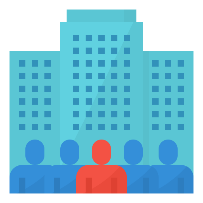 Внесение инициативного предложения
Соответствие требованиям к субъекту ЭПР
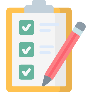 Уполномоченный орган
Юридическое лицо или индивидуальный предприниматель
К предложению прикладывается проект программы будущего ЭПР
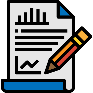 Получение заключений на предложение
Каждый из участников согласования имеет право вето
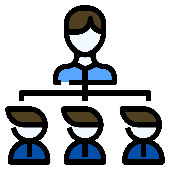 Организация предпринимательского сообщества
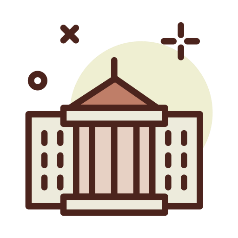 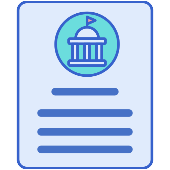 Регулирующий орган (профильный ФОИВ)
Правительство РФ
Правительство Субъекта РФ (если ЭПР вводится на территории отдельного Субъекта)
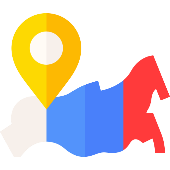 Направление предложения и положительных заключений
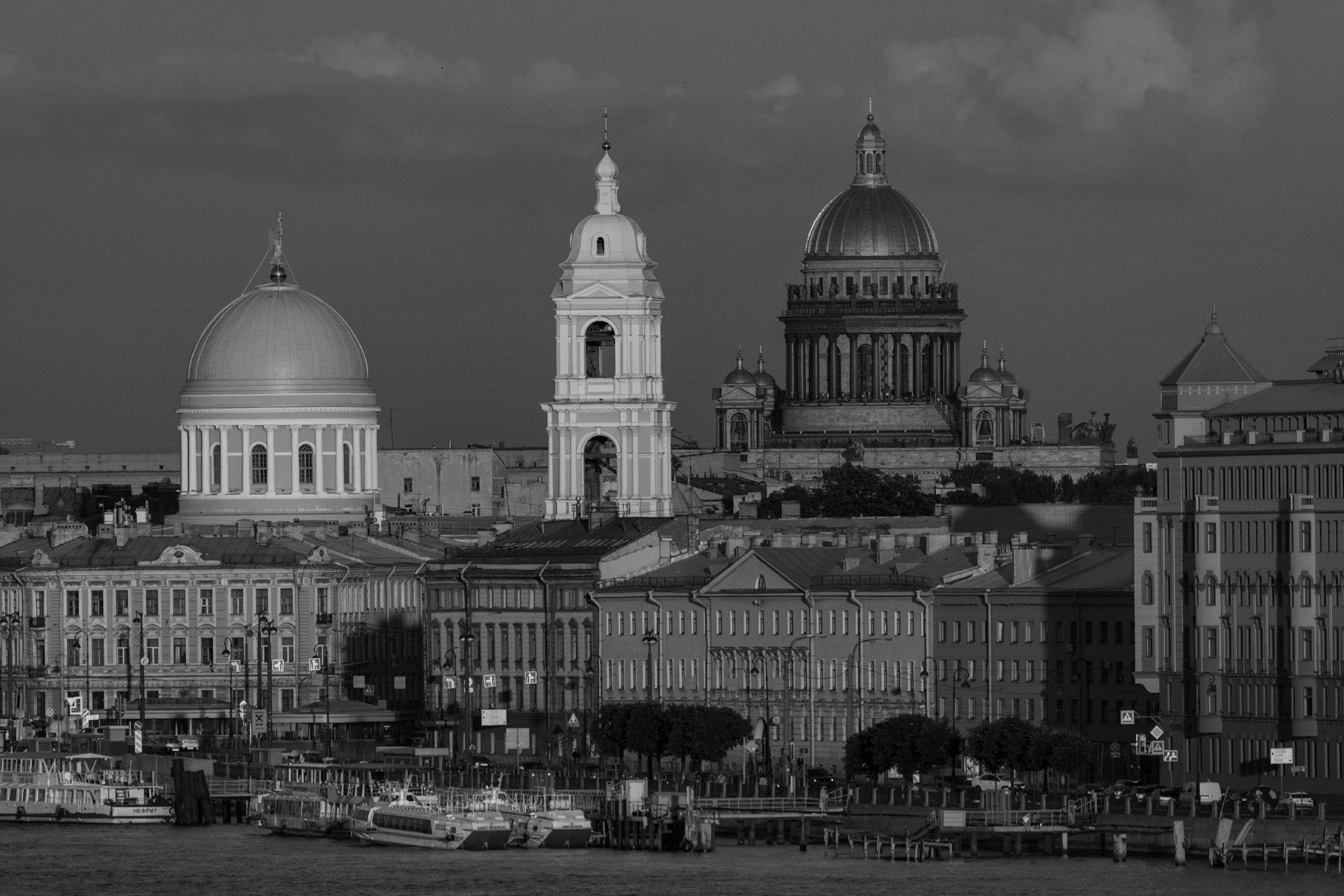 Финальный этап
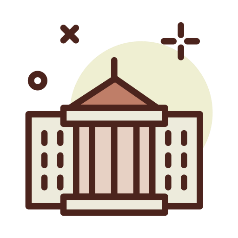 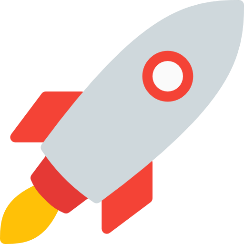 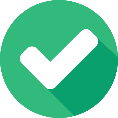 Поступление инициативного предложения и положительных заключений
Принятие решения об установлении ЭПР
Правительство РФ
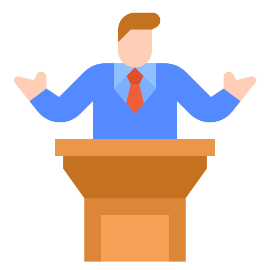 Финальное рассмотрение поступивших материалов координационным органом* с участием органов / организаций, предоставивших заключения (см. предыдущий слайд)
* Координационный орган - орган, определяемый Правительством Российской Федерации для разрешения разногласий между государственными органами и организациями по результатам рассмотрения инициативных предложений
Контактная информация
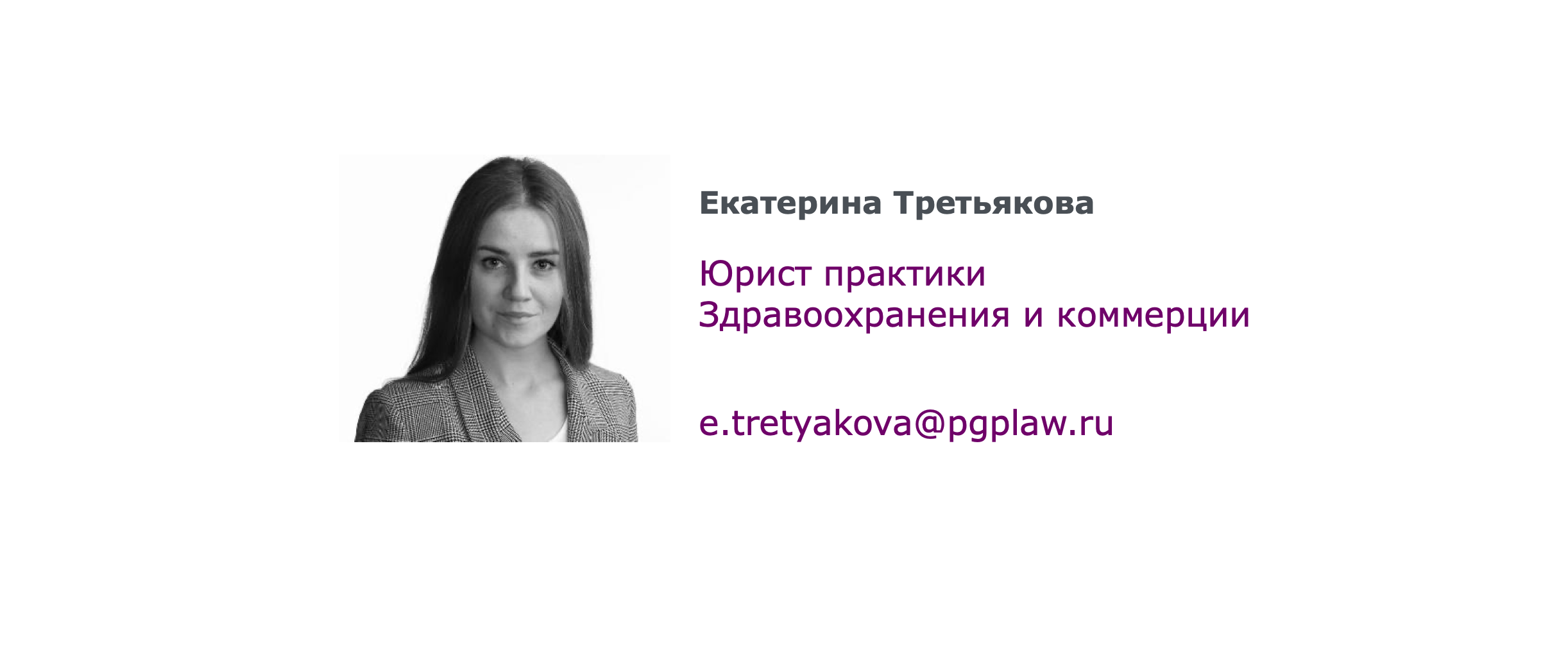 Контактная информация
Москва 
Санкт-Петербург
Красноярск
Южно-Сахалинск
Пекин
Шанхай
www.pgplaw.ru
info@pgplaw.ru
+7 (495) 767-00-07
+7 (495) 765-00-07
Tel.:
Fax: